Copernico e Gregorio XIII24 II 2023
550° della nascita di Copernico
441° della Riforma Gregoriana

Pontificio Ateneo Regina Apostolorum 
ICRANet e Osservatorio Astrofisico di Asiago – Università di Padova
365.25
365.2425  e reset di 10 giorni
Algoritmi lunari  (G. Giudice su Lilio, Danti, Clavio)
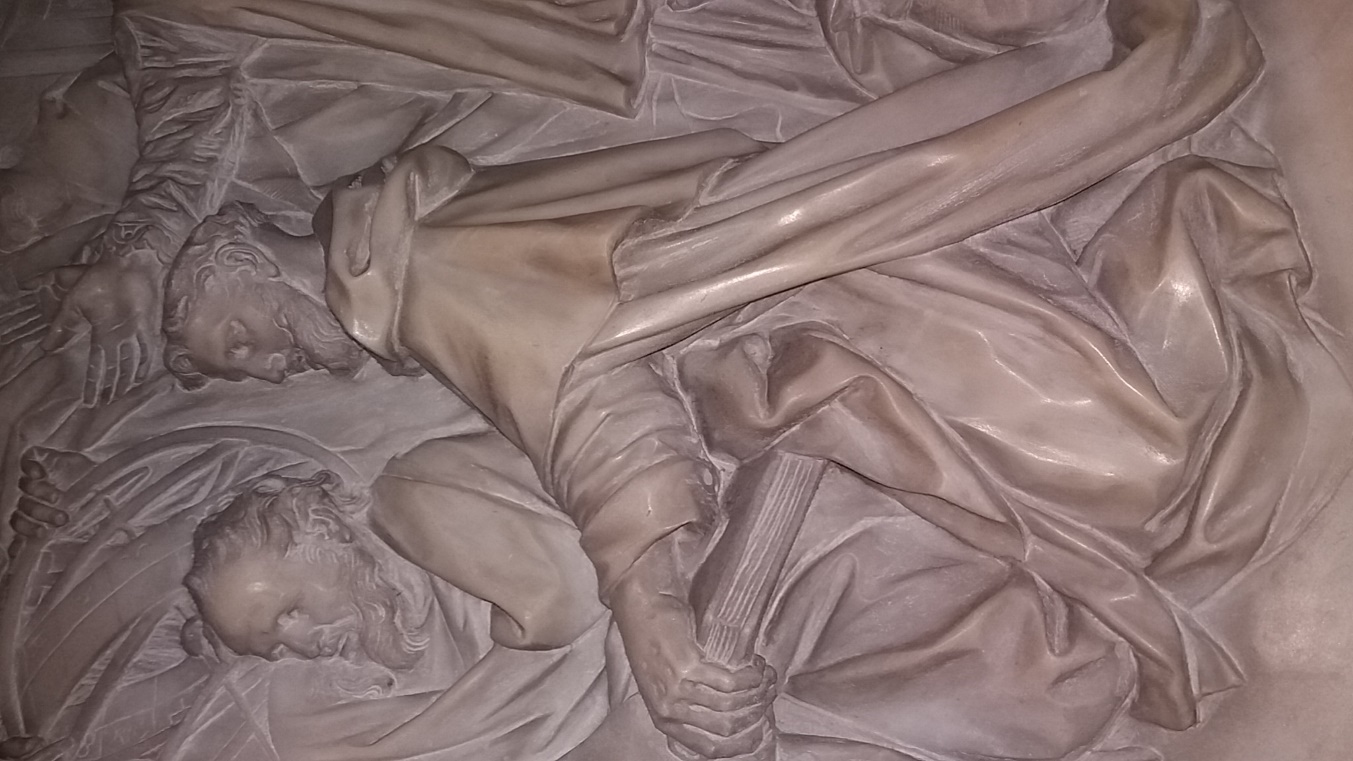 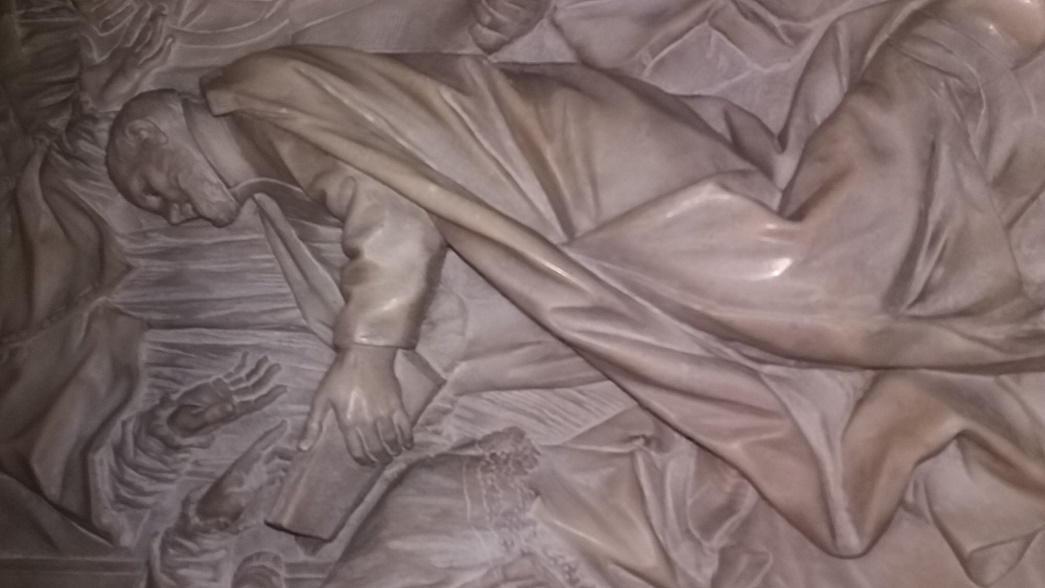 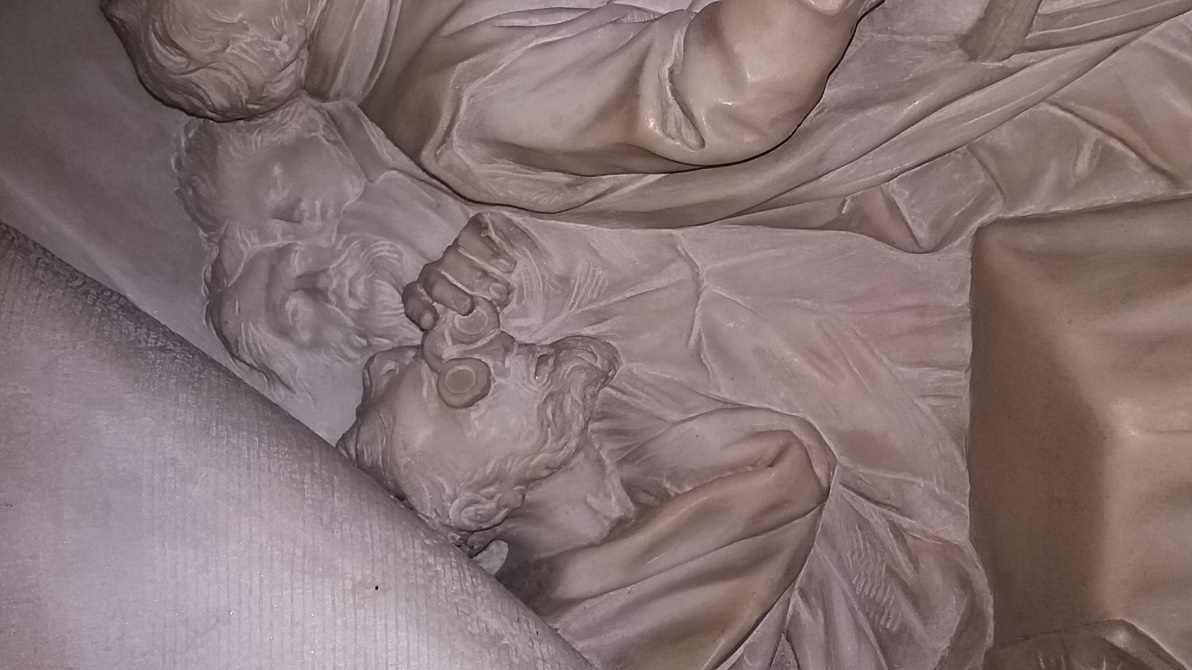 500°: 1973
Rifrazione e correzione di Cassini
Eratostene
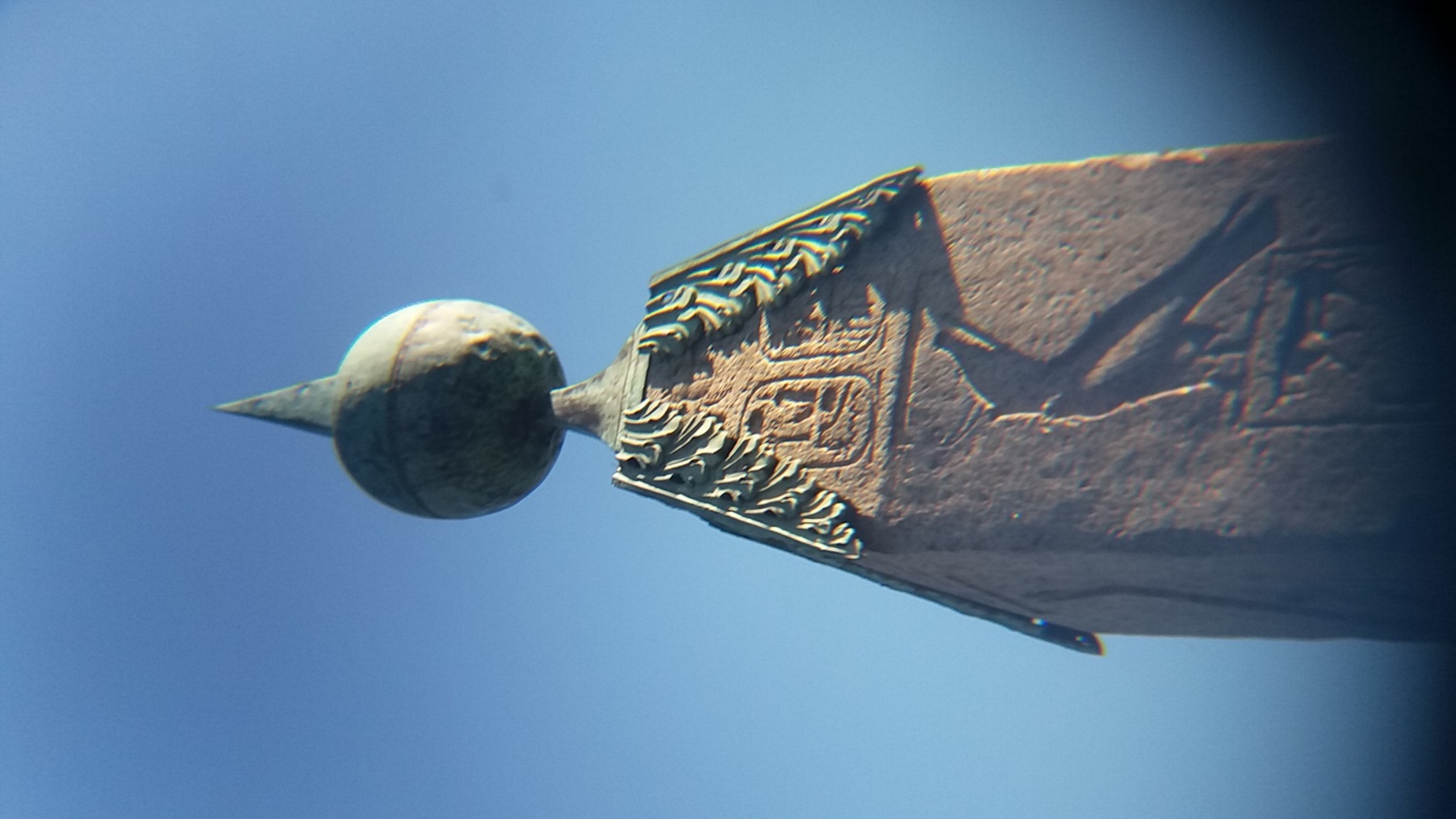 Solo obelisco e pozzo?
Sullo stesso meridiano: grossa semplificazione
Rifrazione ed estinzione
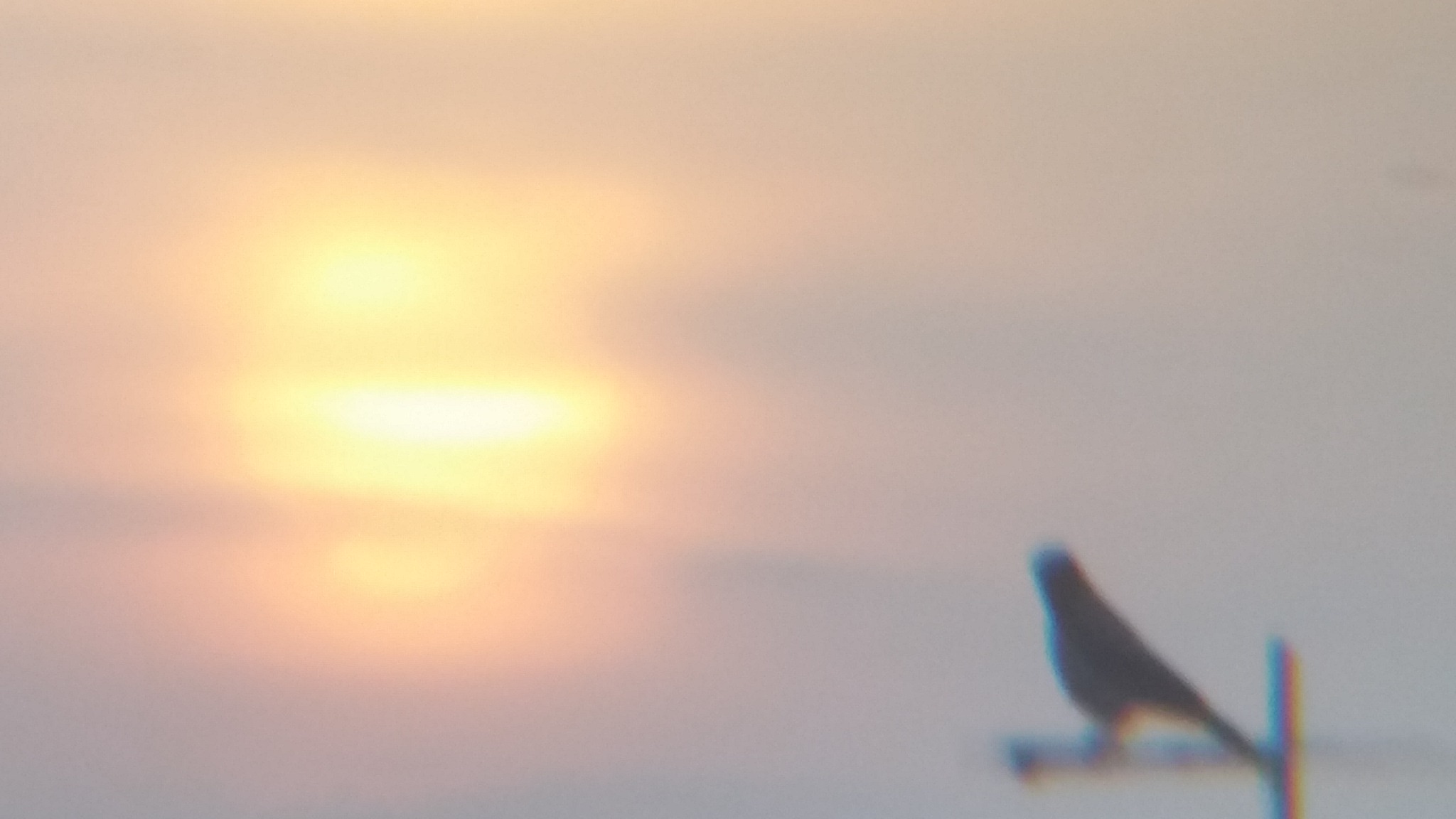 Esperimenti via webOstia:fine, Pescara all year, Gran Sasso: quasi
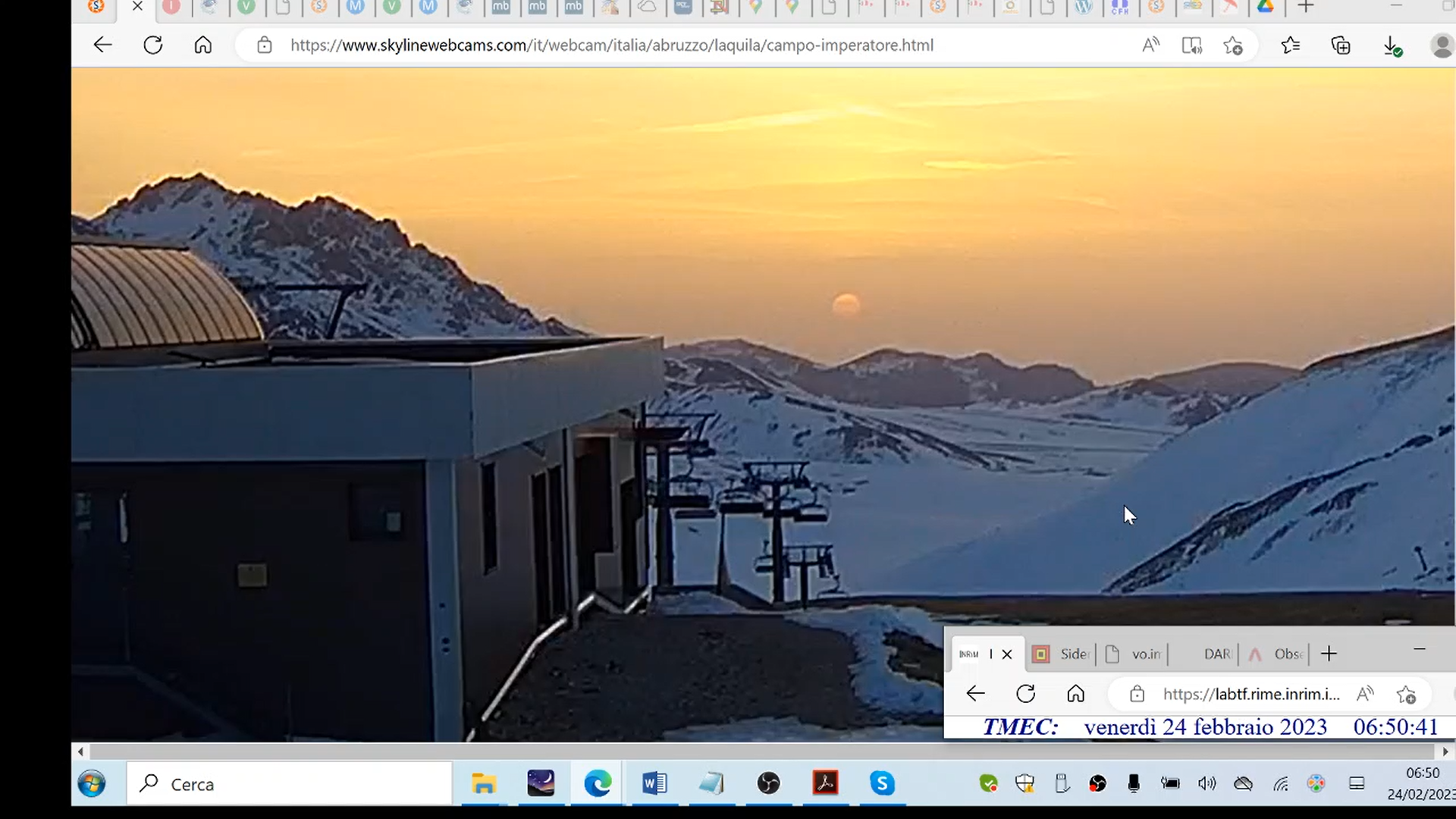 Grazie per l’attenzione